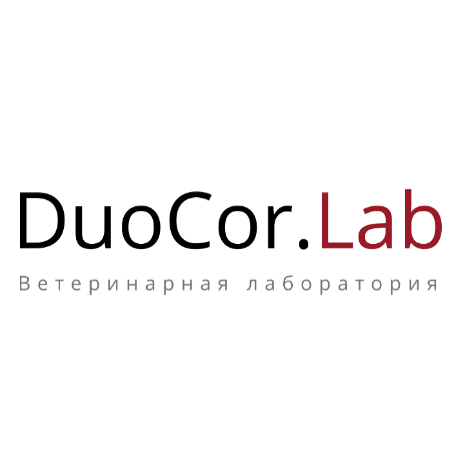 ПЦР или ИФА?
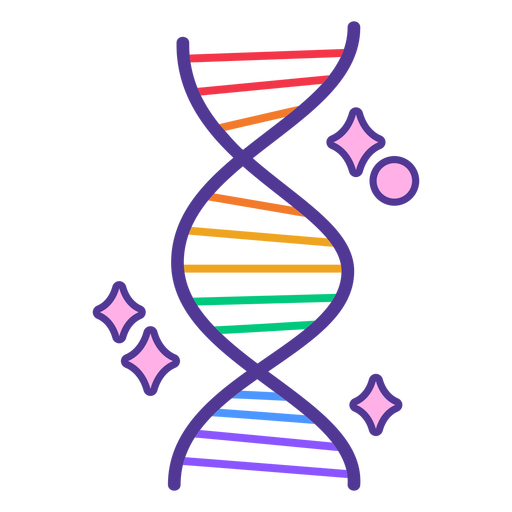 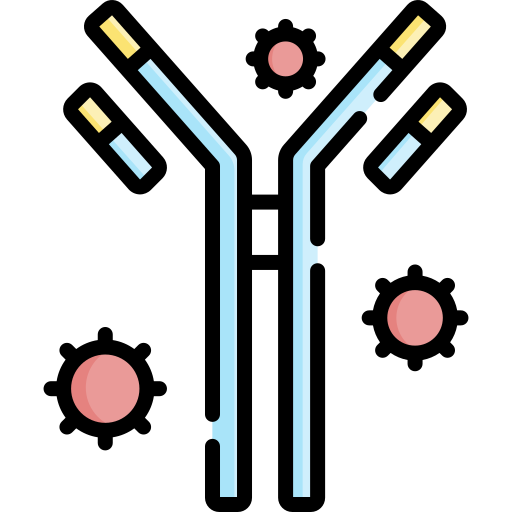 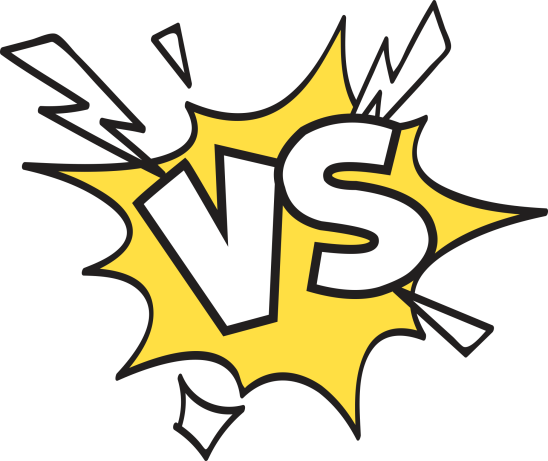 ЧТО ЛУЧШЕ?
Гишян Анастасия Аршаковна
врач-бактериолог лаборатории ДуоКор Лаб
[Speaker Notes: Я врач лаборатории, я обычно коммуницирую по работе с лечащими врачами и мне довольно редко приходится общаться с владельцами. Но ещё реже, практически никогда, я общаюсь с владельцами здоровых животных.
Моя работа глобально заключается в том, чтобы помогать врачам ставить диагноз, у меня уже довольно богатый опыт выступления перед врачами, где я также привыкла рассказывать про болезни. И тут мне пришлось полностью перевернуть своё сознание, перестать ставить диагноз и переключиться на вас, дорогие заводчики, и ваших здоровых животных. Мнев подготовке этой презентации очень помогали мои коллеги врачи из нашей клиники, надеюсь, наш совмстный труд поможет вам разложить по полочкам информацию о ПЦР и ИФА]
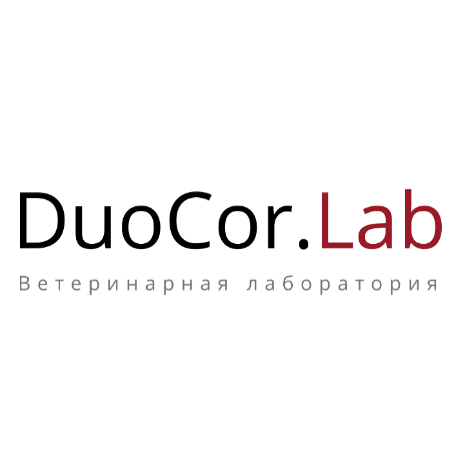 ПЦРполимеразная
цепная
реакция
[Speaker Notes: Представьте, что вы запрограммировали копировальную машину делать сто копий
Если вы положите в неё один лист, то получите сто копий
Если сто листов, то десять тысяч копий
Если ничего не положите, то будет ноль копий
Именно так работает ПЦР, только вместо листов он копирует ДНК. Любую. Если нужно, он скопирует днк кошки или собаки. И это используется для валидации материала – так мы проверяем, действительно это материал от кошки или собаки, или нам физ раствор привезли?
Но нас сейчас интересует не любая ДНК, а только та специфическая, которая есть у искомого возбудителя, и наша копировальная машинка специфически настроена копировать только нужное!
ПЦР метод с высокой чувствительностью 99% и спеицифичностью (какой?!) и если вы слышали иное – это неправда во всяком случае в условиях современных лабораторий
Объяснить чувствительсть и специфичность: у менять есть 100 положительных 100 отрицатетных]
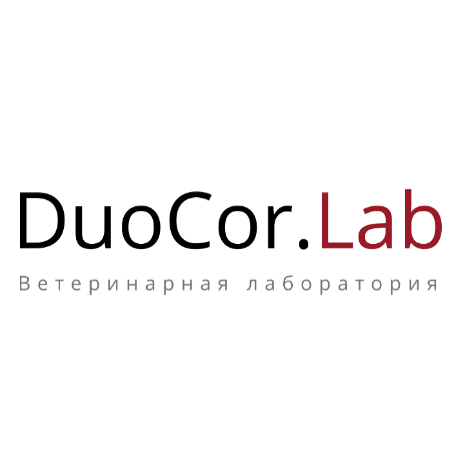 ИФАиммуно-
ферментный
анализ
3
[Speaker Notes: Реакция  ИФА построена на взаимодействии антигена и антитела
Антиген для нашего организма это буквально что угодно, что вызывает иммунную реакцию, не обязательно это вирус или бактерия, иммунную реакцию у нас и наших животных могут вызывать собственные клетки организма, опухолевые например. Это для общего развития информация, в нашем случае нам опять не интересен любой антиген, нам интересен антиген конкретной бактерии или вируса
В ответ на попадание антигена организм собаки или кошки или человека вырабатывает антитела, определённые конкретные которые приспособлены убивать именно эту конкретную бактерию или вирус
И эти антитела мы ищем с помощью ИФА. В лунках ИФА нанесены антигены, и в случае, если в сыворотке животного естьнужные антитела, они соединяются и мы это фиксируем
Понятный для всех пример - вакцичек]
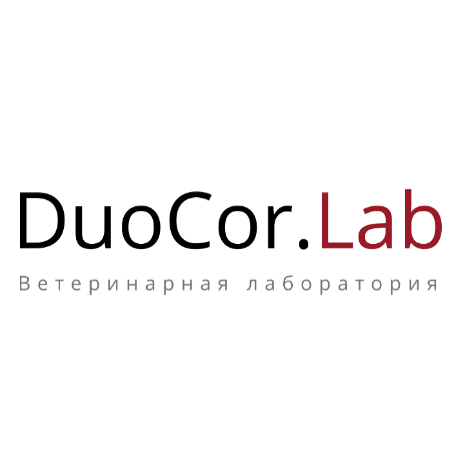 Схема ИФА
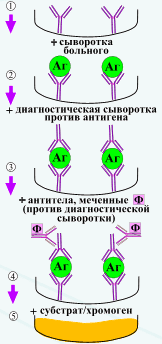 Антитело в лунке
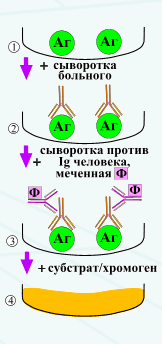 Антиген в лунке
Сыворотка пациента, в которой мы ищем антигены
Сыворотка пациента, в которой мы ищем антитела
То, с помощью чего мы считываем результат
[Speaker Notes: В лунках ИФА нанесены антигены, и в случае, если в сыворотке животного естьнужные антитела, они соединяются и мы это фиксируем

Чаще всего с помощью ИФА мы ищем именно антитела и в этом принципиальное отличие от ПЦР
С помощью ПЦР мы ищем генетический материал возбудителя, и, находя его, подтверждаем наличие возбудителя у животного
С помощью ИФА, как правильно, мы ищем ответ на присутствие возбудителя – специфические антитела, и по иммуному ответу, то есть косвенно подтверждаем наличие заболевания
Но это не всегда так! Мы можем перевернуть реакцию ИФА, вот сюда на лунки посместить НЕ антигены, а антитела, и найти присутсвие антигенов
Это встречается реже но встречается
Пока просто запомните]
Вирус иммунодефицита кошек - ВИК
Feline Immunodeficiency Virus (FIV)
Поставить диагноз
Исключить
диагноз
ИФА
ПЦР
Рекомендован для котят младше 6 месяцев

Возможен ложноотрицательный результат из-за циркуляции провируса

Возможен ложноотрицательный результат на ранней стадии заболевания

Возможен ложноотрицательный результат при низкой вирусной нагрузке

На терминальной стадии заболевания при отрицательном результате ИФА ПЦР обнаруживает вирус
Рекомендован для кошек старше 6 месяцев как метод исключения заболевания

У котят младше 6 месяцев возможен положительный результат ИФА из-за циркуляции материнских антител

У животных на терминальной стадии заболевания результат может быть отрицательным
Digital IT pitch-deck PowerPoint bundle
[Speaker Notes: Материнские антитела
С помощью ПЦР можем не обнаружить провирус – отрицательный результат ПЦР не гарантирует отсутствие вируса]
Коронавирусная
инфекция
 кошек
Инфекционный
перитонит
кошек
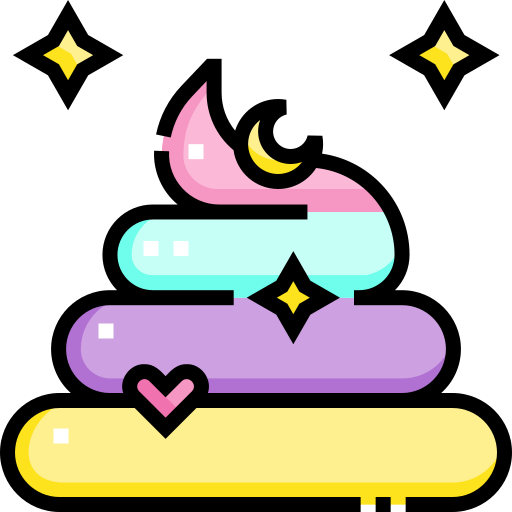 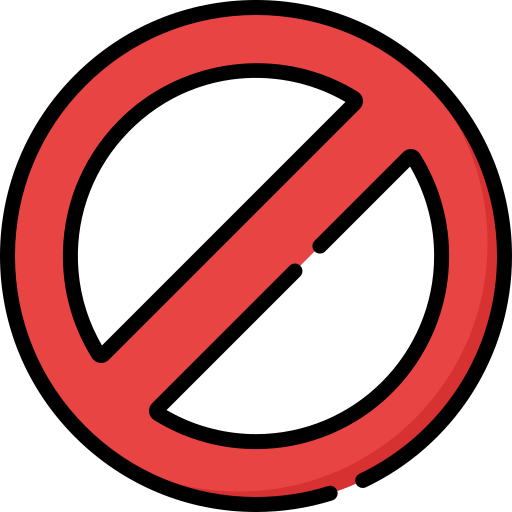 Feline coronavirus (FCoV)
Для исключения вирусоносительства рекомендовано ПЦР-исследование кала последовательно 5-6 раз с промежутком 3-4 недели
Digital IT pitch-deck PowerPoint bundle
[Speaker Notes: С коронавирусом кошек существует огромная путаница
Пмимо двух возможных методов исследования – ПЦР и ИФА, у нас есть ещё разные формы заболевания
Есть коронавирусная инфекция кошек, которая чаще всего представляет из себя бессимптомное вирусоносительство
А есть инфекционный перитонит кошек, который является угрожающим жизни животного состоянием
И для диагностики данных состояний требуются разные биоматериалы
Я не буду ничего говорить об ипк, кроме того, что он есть, потому что как только я покажу методы диагностики ипк и исследуемый материал – вы запомните только его. Так уж работает наш мозг, что когда нам говорят: вот так неправильно – мы это запоминаем. Потом слова о том, что это неправильно стираются и остаётся голая информация: я был на конференции, там врач говорил, что нужно так
Вам для ваших целей исключения у ваших животных носительства коронавируса кошек подходит один материал – это кал. И этот кал вы исследуете методом ПЦР. Для того, чтобы авторитено заявить о том, что ваше животное вирусоносителем НЕ является, одного отрицательного результата ПЦР мало. В этом сходятся все. Дальше немного разнится количество раз, сколько нужно сдавать, интервал, но минимум 4 раза нужно сдать с минимальный интервалом в одну неделю. Максимум 8 раз с интервалом около месяца. После вот такой серии исследований вы достоверно сможете сказать, что ваше животное вирусоносителем НЕ является]
Вирус лейкемии кошек - ВЛК
Feline Leukemia Virus (FeLV)
ПЦР?
ИФА?
[Speaker Notes: Мы с вами идём на повышение сложностти
В случае с вик у нас было два метода в классическом исполнении
В случае с коронавирусной инфекцией у нас было две формы заболевания, одна из которых для нашей текущей темы не актуальна
В случае с ВЛК у нас нетипичиный вариант ИФА + две формы инфекции, обе из которых общо придётся обсудить]
Регрессирующая инфекция
Прогрессирующая
 инфекция
Провирусная ДНК интегрируется в ДНК клетки-хозяина

Виремия (РНК) отсутствует

Виремия может активироваться спустя время из-за провоцирующих факторов
Провирусная ДНК интегрирована в ДНК клетки-хозяина

Виремия (РНК) присутствует

Развиваются симптомы заболевания
Digital IT pitch-deck PowerPoint bundle
[Speaker Notes: Есть ещё абортивная форма, но имеющимися в России методами нам её не исключить и не подтвердить
Нам с вами, чтобы исключить ВЛК нужно исключить обе эти формы]
ИФА на антиген р27*
ПЦР ВЛК ДНК
Рекомендован для рутинной диагностики

Отрицательный при регрессирующей инфекции

Отрицательный на ранних стадиях прогрессирующей инфекции (до 6 недель)
Положителен и при прогрессирубщей, и при регрессирующей инфекции
Digital IT pitch-deck PowerPoint bundle
[Speaker Notes: Есть ещё абортивная форма, но имеющимися в России методами нам её не исключить и не подтвердить
Нам с вами, чтобы исключить ВЛК нужно исключить обе эти формы
ПЦР ВЛК РНК нестабильность молекулы]
Бруцелла (Brucella canis)
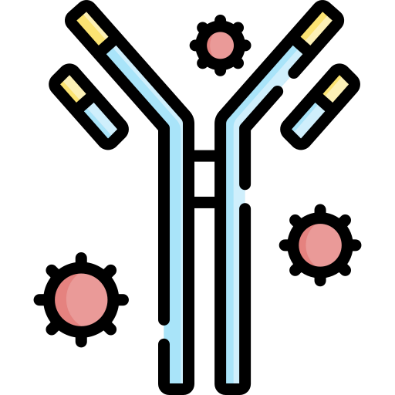 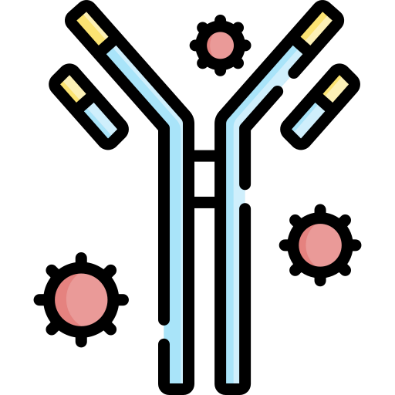 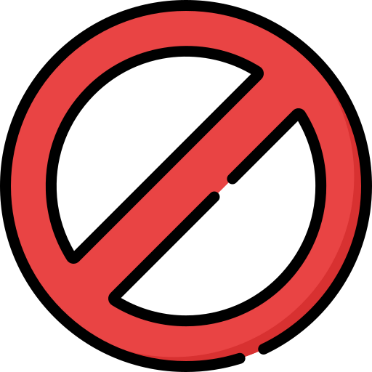 И
RSAT\ME-RSAT
ПЦР
ИФА
[Speaker Notes: Диагностика бруцеллеза методом быстрой агглютинации на стекле
Серология – выявляет и острых, и хронических чувствительность ~90% и специфичность ~99%)
ПЦР не рекомендован – чувствительность метода ниже]
Герпесвирус собак (Canine herpesvirus)
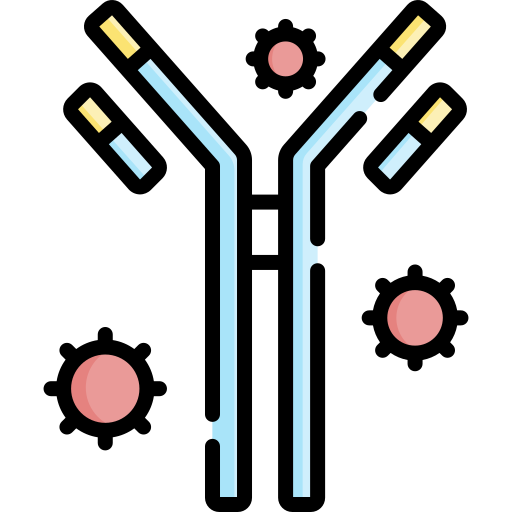 И
ИФА
[Speaker Notes: Герпес опасен в момент заражения могут погибнуть щенки
Надо понять была ли встреча с вирусом или нет
Герпес очень распространён в популяции собак
Надо брать его под контроль 
Для скрининга по литературным данным рекомендована строго серология то есть ифа]
Вирус лейкемии кошек - ВЛК
Экспресс-тесты
Feline Leukemia Virus (FeLV)
Основная цель – быстрая диагностика без участия лаборатории

Большинство экспресс-тестов проигрывают классическим тестам в чувствительности и специфичности
[Speaker Notes: Хороши для своей цели – быстрая сортировка пациентов на инфекционных и нет
Чувствительность (истинно положительная пропорция) отражает долю положительных результатов, которые правильно идентифицированы как таковые. Иными словами, чувствительность диагностического теста показывает вероятность того, что больной субъект будет классифицирован именно как больной.[1]
Специфичность (истинно отрицательная пропорция) отражает долю отрицательных результатов, которые правильно идентифицированы как таковые, то есть вероятность того, что не больные субъекты будут классифицированы именно как не больные.[1
В случае с влк актуальны]
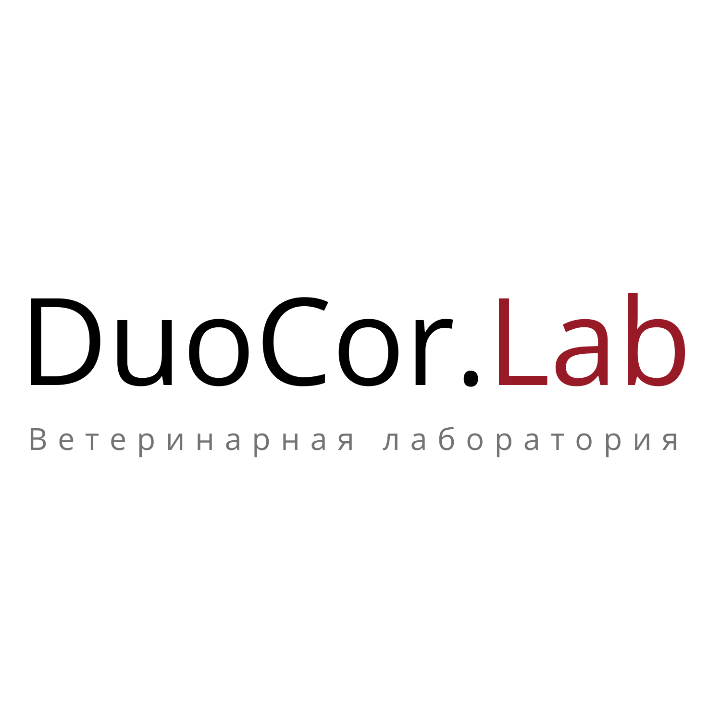 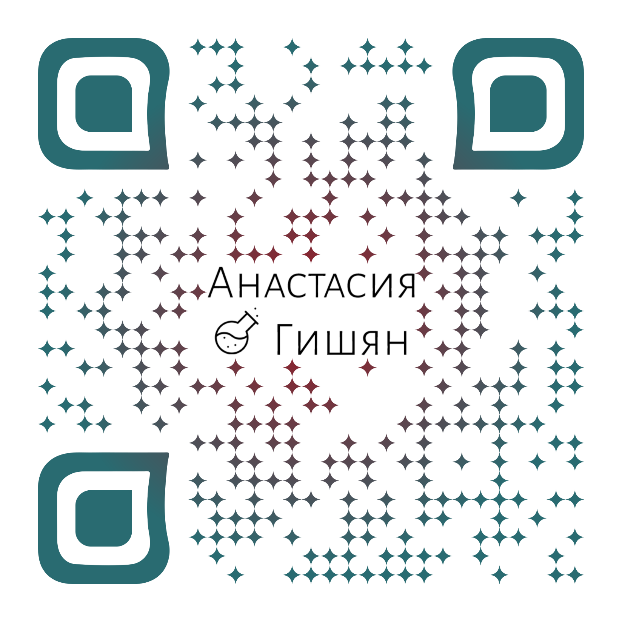 t.me/DC_microvet
+7 921 569 92 88
Анастасия Гишян
микробиолог
[Speaker Notes: Нет идеального метода исследования
Выбор метода в каждом конкретном случае продиктован особенностями заболевания и его эпидемиология]